Prayer
Requirement 1
a. What do you think prayer is?
b. Why do you believ prayer is important?
C. Do you think a person can be a Christian and not pray?
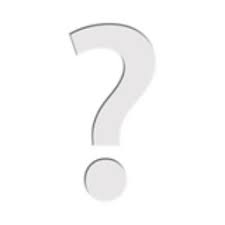 a. What do you think prayer is?
Prayer is a form of communication with God, our Creator, through which we can say thanks, or ask forgiveness for our sins
b. Why do you believe prayer is important?
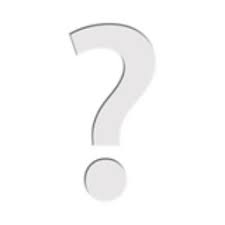 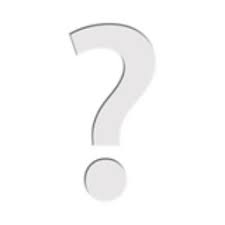 c. Do you think a person can be a Christian and not pray?
Requirement 2
Read
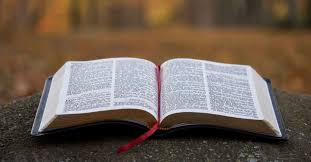 Matthew 6:9-13
 Luke 11: 2-4
Even if Jesus repeated the same prayer, word for word, the versions written down may not be identical because the Bible writers used thought inspiration, not dictation.
Requirement 3
Locate six prayers in the Bible
Hannah
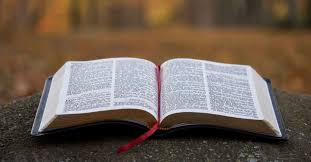 1 Samuel 2:1
The Lord's Prayer
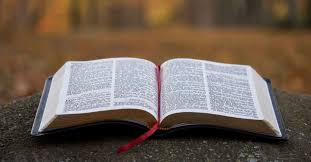 Matthew 6
David
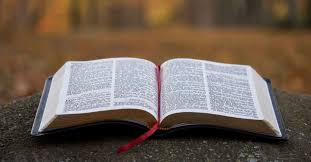 Psalms 61
Jesus in the Garden of Gethsemane
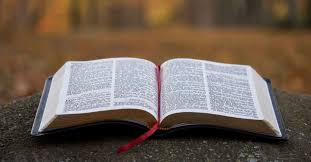 Matthew 26
Elijah
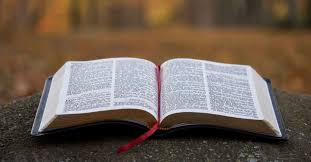 1 kings 18: 36
Hezekiah
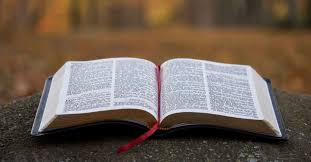 2 Kings 19: 14- 19
2 Kings 20:1-7
Requirement 4
Learn the ACTS for prayer
Requirement 5
Read/ listen to and discuss the chapter on Prayer in the book Step to Christ
Requirement 6
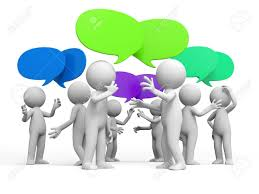 Discuss how you have seen God answer personal prayer, whether your prayers or those of a friend or family member
Requirement 7
Develop a personal prayer life by praying daily for a month for:
Requirement 8
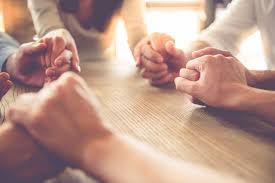 Pray with someone that has a physical, emotional, or spiritual need